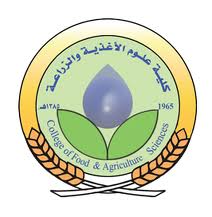 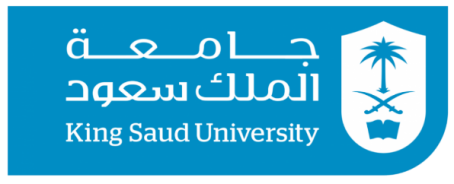 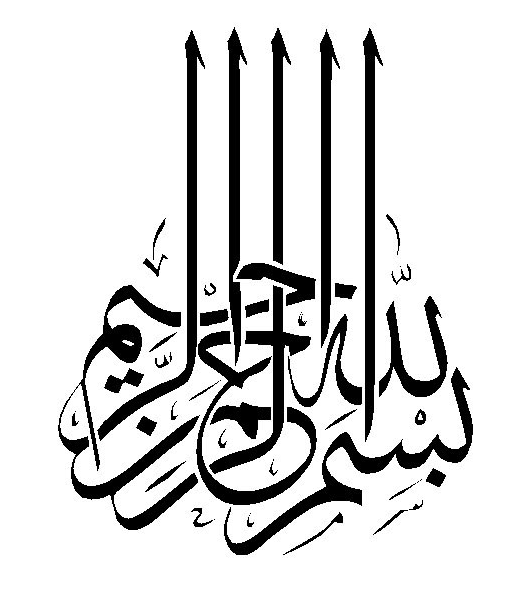 المملكة العربية السعودية
وزارة التعليم ـ جامعة الملك سعود
كلية علوم الأغذية والزراعة ـ قسم وقاية النبات
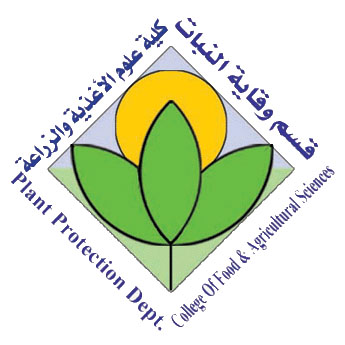 المحاضرات النظرية لمقرر 510 وقن
الأساليب الحديثة في مكافحة الآفات الحشرية
الجاذبات
أستاذ المادة 
أ.د. عبدالرحمن بن سعد الداود
Email: 	aldawood@ksu.edu.sa 	Tel: 467- 8246

وحدة أبحاث علم الحشرات الاقتصادية (EERU)
قسم وقاية النبات، كلية علوم الأغذية والزراعة ، جامعة الملك سعود، الرياض، المملكة العربية السعودية
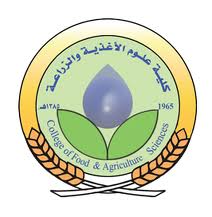 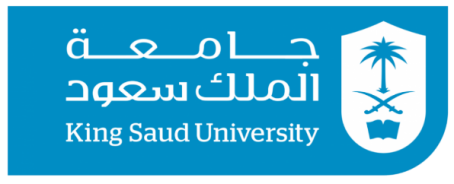 الأساليب الحديثة في مكافحة الآفات الحشرية
الفيرومونات
الجاذبات
منظمات النمو
مضادات التغذية
تدخل الحمض النووي الريبي (RNAi)
استخدام تقنيات التشعيع في مكافحة الآفات
مكافحة الحشرات باستخدام درجة الحرارة
استخدام مسببات الأمراض (البكتيريا، الديدان الخيطية، الفيروسات)
تأثير الممارسات الزراعية على أعداد الحشرات
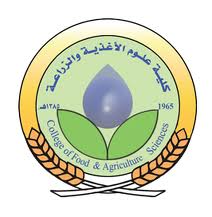 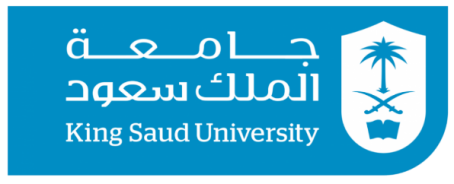 الجاذبات
تسمى المواد الكيميائية التي تجعل الحشرات تقوم بحركات موجهة نحو مصدرها بجاذبات الحشرات.
طريقة عمل
أنه يؤثر على كل من المستقبلات الذوقية والشمية
الجاذبات
تعد المواد الكيميائية الجاذبة، مثل الفيرومونات، شائعة بشكل خاص وتستخدمها الحشرات لأغراض مثل العثور على شركاء، أو تحديد مصادر الغذاء، أو تحديد مواقع وضع البيض المناسبة. 
شروط نجاح الطريقة في مكافحة الحشرات :
١ نوع الجاذب: يعد اختيار المادة الجاذبة أمرًا بالغ الأهمية لأنه يحدد أنواع الحشرات التي سيتم استهدافها.
٢ تركيز الجاذب : يجب تحديد التركيزات المثلى من خلال التجارب لضمان الفعالية دون إرباك مستقبلات الحشرات.
٣ معدل الإطلاق: يمكن أن يؤثر المعدل الذي يتم به تحرير المادة الجاذبة من المصيدة على فعاليتها.
٤تصميم المصيدة: يمكن أن يؤثر تصميم المصيدة، بما في ذلك شكلها وحجمها ولونها وموضع الفتحات، على جاذبيتها للحشرات.
٥ الظروف البيئية: يمكن لعوامل مثل درجة الحرارة والرطوبة وسرعة الرياح وشدة الضوء أن تؤثر على تشتت الحشرات وكشفها عن المواد الجاذبة.
استخدام الطعوم السامة
هي طريقة تستخدم بالطعام السام ضد الحشرات إلى طريقة ادارة الآفات تتضمن استخدام مواد سامة مع طعم جذاب لجذب الآفات الحشرية المستهدفة وقتلها. تستخدم عادةً مع حشرة الحفار والفئران 
شروط نجاح تتطبيقها :
١ اختيار الأنواع المستهدفة: تحديد أنواع الآفات الحشرية المحددة المستهدفة إدارة اعدادها. قد يكون لأنواع الحشرات المختلفة تفضيلات غذائية وسلوكيات وقابلية مختلفة لأنواع مختلفة من الطعوم والمواد السامة.
٢ اختيار المادة السامة: اختر مادة سامة مناسبة بناءً على أنواع الحشرات المستهدفة، وحساسيتها للمركبات الكيميائية المختلفة، وقضايا المقاومة المحتملة. مع الاخذ في الاعتبار طريقة عمل المادة السامة وفعاليتها واستمراريتها وتأثيرها البيئي.
٣ قبول الطعم واستهلاكه: التأكد من أن الحشرات المستهدفة تقبل الطعم وتستهلكه بسهولة من خلال تحسين جاذبيته واستساغته.
٤ إدارة المقاومة: تنفيذ استراتيجيات للتخفيف من تطور مقاومة الحشرات للمواد السامة
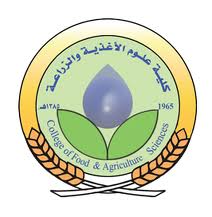 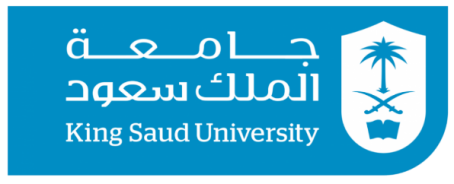 الجاذبات
تلعب جاذبات الحشرات دورًا مهمًا في مكافحة الآفات الحشرية. ومع ذلك، لم يتم استغلال إمكاناتها بالكامل ، وتستمر الجهود البحثية من أجل توفير أساس للاستفادة منها بشكل أكبر.

هذا المجال بسرعة خلال العقد الماضي نتيجة للتطورات التحليلية التي سهلت التعرف على الكميات الدقيقة من المركبات العضوية غير المعروفة التي تتواجد في الطبيعة.
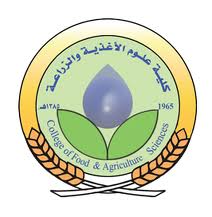 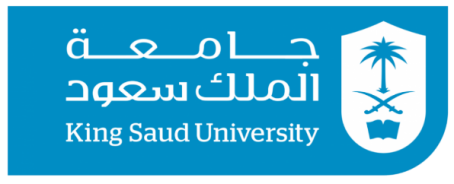 الجاذبات
لقد تركز الكثير من الاهتمام بجاذبات الحشرات على استخدامها في الاصطياد لأغراض المسح أو المراقبة .

منذ فترة طويلة تستخدم مصيدة الحشرات كجاذبة النشاط، وقد أعطت طريقة الاختبار الحيوي هذه مصطلح "جاذب" يُطلق عليه حاليًا "إغراء" أو "طعم ".

بالنسبة لدراسات الاصطياد، فإن المادة الجاذبة هي مادة متطايرة يمكنها، من خلال وجودها في المصيدة، أن تؤدي إلى زيادة في صيد الحشرات ، مقارنة بالصيد في مصيدة مماثلة بدون طعم .
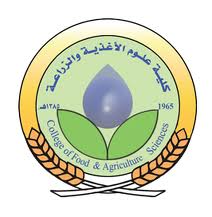 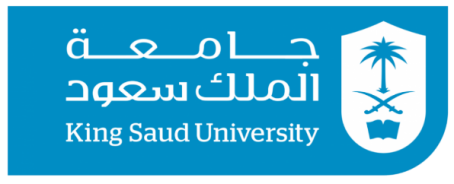 الجاذبات
من المهم التمييز بين الجاذبات الاصطناعية والجاذبات الطبيعية التي تم العثور عليها بين العديد من المواد الكيميائية الموجودة بشكل طبيعي والتي تشارك في حياة الحشرة، كما هو الحال في التزاوج، ووضع البيض ، وما إلى ذلك .
 
مصطلح "الجاذبة الاصطناعية" للإشارة إلى تلك المواد، سواء كانت مركبات مفردة أو مخاليط معقدة، التي وجد أنها إغراءات فعالة من خلال الفحص المنهجي لمجموعة متنوعة من المواد المرشحة.
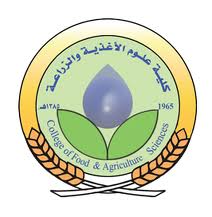 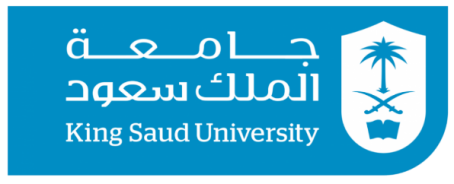 الجاذبات
تكون المواد الطبيعية أكثر انتقائية في عملها من الجاذبات الاصطناعية وتكون فعالة بتركيزات أقل بكثير.
هذه المواد من حيث السلوك الذي تثيره: المركب الذي يشارك في جمع الجنسين معًا للتزاوج يُطلق عليه اسم الجاذب الجنسي؛ وهو أمر مهم في تحديد موقع مناسب لوضع البيض، أو جاذب لوضع البيض، وما إلى ذلك.
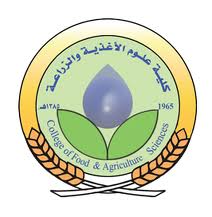 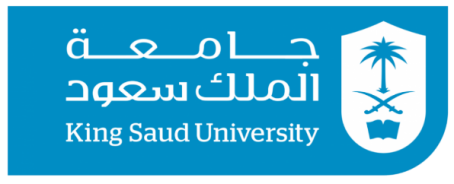 أنواع الجاذبات
الفيرومونات
مادة كيميائية يفرزها الحيوان في البيئة الخارجية وتثير استجابة محددة لدى الفرد المتلقي من نفس النوع.
2 . السحر الغذائي
هذه هي المواد الكيميائية الموجودة في العوائل النباتية والحيوانية التي تجذب (تجذب) الحشرات للتغذية. أنها تحفز المستقبلات الشمية.
3 . السحر وضع البيض
هذه هي المواد الكيميائية التي تحكم اختيار المواقع المناسبة لوضع البيض من قبل الأنثى البالغة، على سبيل المثال ، جاذبات الذرة لـ H.armigera 
4 . الطعوم السامة
السامة عبارة عن خليط من طعوم الطعام والمبيدات الحشرية. يتم بذل الجهد لجعل الطُعم أكثر جاذبية للحشرات من غذائها الطبيعي، كما يجب أن تكون كمية أقل قادرة على جذب أكبر عدد من الحشرات.
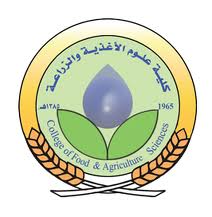 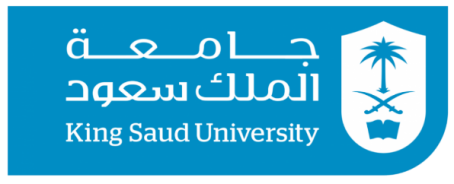 إيجابيات - سلبيات
مزايا
هدف محدد
لا يعطل النظام البيئي
يمكن استخدامها في الاصطياد الجماعي
لا تسبب التلوث البيئي
سلبيات
يمكن للحشرات دائمًا العثور على مضيفين غير معالجين
إنه ليس المصدر الوحيد لمكافحة الحشرات
منظمات نمو الحشرات
منظمات نمو الحشرات (IGRs) هي مواد كيميائية تعطل النمو الطبيعي وتطور الحشرات.
*شروط نجاح تتطبيق منظمات نمو الحشرات:
١ مراقبة هرمون الشباب (جوفنيل هرمون)  من خلال تعطيل التوازن المناسب لهرمون الأحداث، يمكن لـ JHAs أن تمنع اليرقات من الوصول إلى مرحلة النضج، مما يؤدي إلى موتها أو عدم قدرتها على التكاثر.
٢ مثبطات تخليق الكيتين (CSIs): . تتداخل CSIs مع تخليق الكيتين، مما يسبب عيوبًا في تكوين الهيكل الخارجي أثناء طرح جليد.
٣ معوقات النمو: تتداخل هذه المركبات مع العمليات الفسيولوجية المختلفة المرتبطة بنمو الحشرات وتطورها، مثل عملية التمثيل الغذائي أو امتصاص العناصر الغذائية.
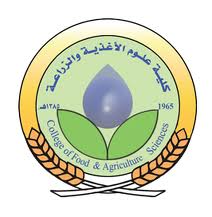 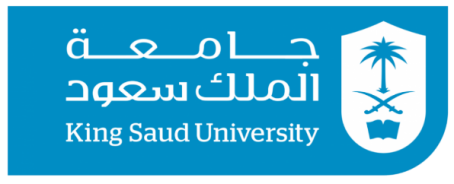 منظمات نمو الحشرات
منظمات نمو الحشرات
IGRs هي مركبات تتداخل مع نمو وتطور وتحول الحشرات .
أنواع منظمات النمو
1. هرمون الإكديسون أو الانسلاخ (MH ):
تسمى نظائرها الاصطناعية من الإكديسونات إكديسويدات - وهي تسبب خللًا في تكوين البشرة.
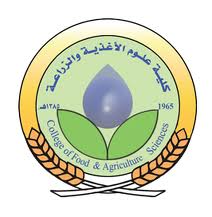 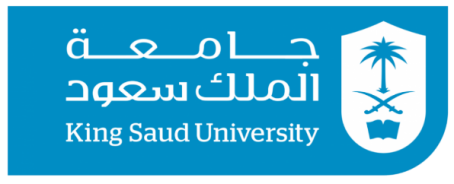 منظمات نمو الحشرات
2 . الأحداث 
احتمالية أن يكون لدى نظائر JH إمكانات لمكافحة الحشرات لأول مرة بواسطة Williams & Slama (1966). المركبات التي تظهر نشاط JH " Juvenoids ".
لقد وجدوه في ورق مصنوع من شجرة التنوب البلسم
الأحداث مثل الميثوبرين ، والهيدروبرين ، والكينوبرين ، والبيريبروكسيفين ، والفينوكسي كارب هي مواد كيميائية من صنع الإنسان تحاكي بنية و/أو نشاط JHs، وتستهدف بشكل انتقائي وتعطل نظام الغدد الصماء في الحشرات .
الجوفينويدات ، مركب كيميائي يحاكي الهرمونات اليافعة ويمنع عملية التحول،
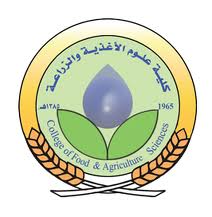 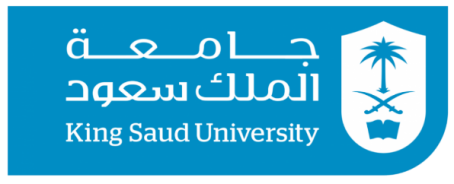 منظمات نمو الحشرات
4. مثبطات تخليق الكيتين
الكيتين على تعطيل عملية طرح الريش عن طريق منع تكوين الكيتين، وهو لبنة بناء الهيكل الخارجي للحشرات. بدون القدرة على تصنيع الكيتين، يكون طرح الريش غير مكتمل، مما يؤدي إلى تشوه الحشرات التي تموت قريبًا.
إنه يمنع وضع البيض ويسبب عقم البيض لدى البالغين المعالجين من خلال النشاط الهرموني الثانوي
على سبيل المثال، ديفلوبينزورون ، فلوفينوكسورون الخ.